LA SECONDA GUERRA MONDIALE
Liceo Scientifico G. Terragni Olgiate Comasco
IL PARTITO FASCISTA
1919: Benito Mussolini fonda i Fasci di combattimento	- violenza	- disprezzo per le istituzioni parlamentari	- acceso nazionalismo
1921: Partito nazionale fascista	- ideologia più moderata
28 ottobre 1922: marcia su Roma	- inizia la dittatura fascista
1929: Patti Lateranensi, concordato con la Santa Sede
1936: Asse Roma-Berlino, alleanza con la Germania nazista	- guerra di Spagna	- leggi antisemite
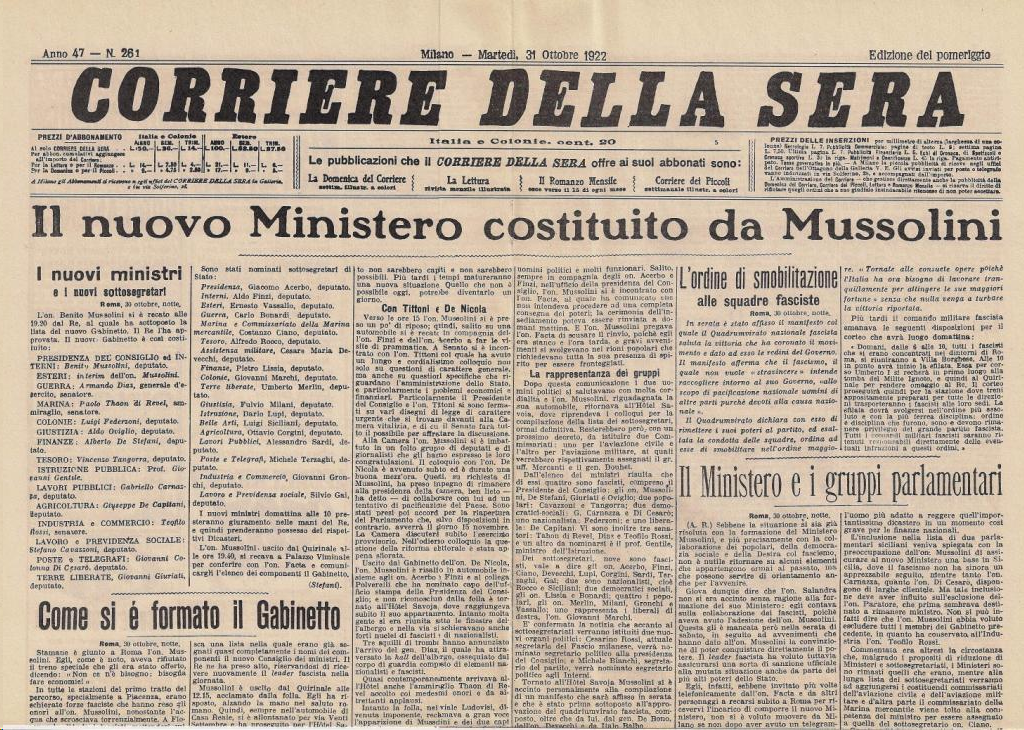 Corriere della Sera, 31 ottobre 1922
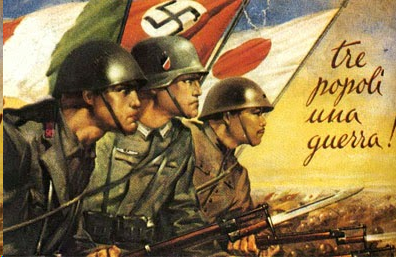 Patto Tripartito, 27 settembre 1940
LE CAUSE DELLA GUERRA
Ragioni politiche	- regimi totalitari, crisi del '29, politica espansionistica di Hitler
Ragioni ideologiche	- culto della violenza e della forza militare, idea di razza
1 settembre 1939: Hitler invade la Polonia	- Gran Bretagna e Francia dichiarano guerra alla Germania
10 giugno 1940: Italia entra in guerra	- Grecia e Nordafrica
1941: Operazione Barbarossa, dichiarazione di guerra all' URSS
7 dicembre 1941: Giappone attacca Pearl Harbor, USA entrano in guerra
DA GUERRA LAMPO A GUERRA MONDIALE
1942: L'ANNO DELLA SVOLTA
Potenze dell'Asse raggiungono massima espansione

Tre battaglie decisive a favore degli Alleati	- Isole Midway, USA respingono il Giappone	- El Alamein, inglesi sconfiggono italo-tedeschi	- Stalingrado, Armata Rossa annienta l'armata tedesca
Riconquista dell'Europa lungo tre direttrici	- fronte meridionale, Italia	- fronte settentrionale, Normandia	- fronte orientale, URSS
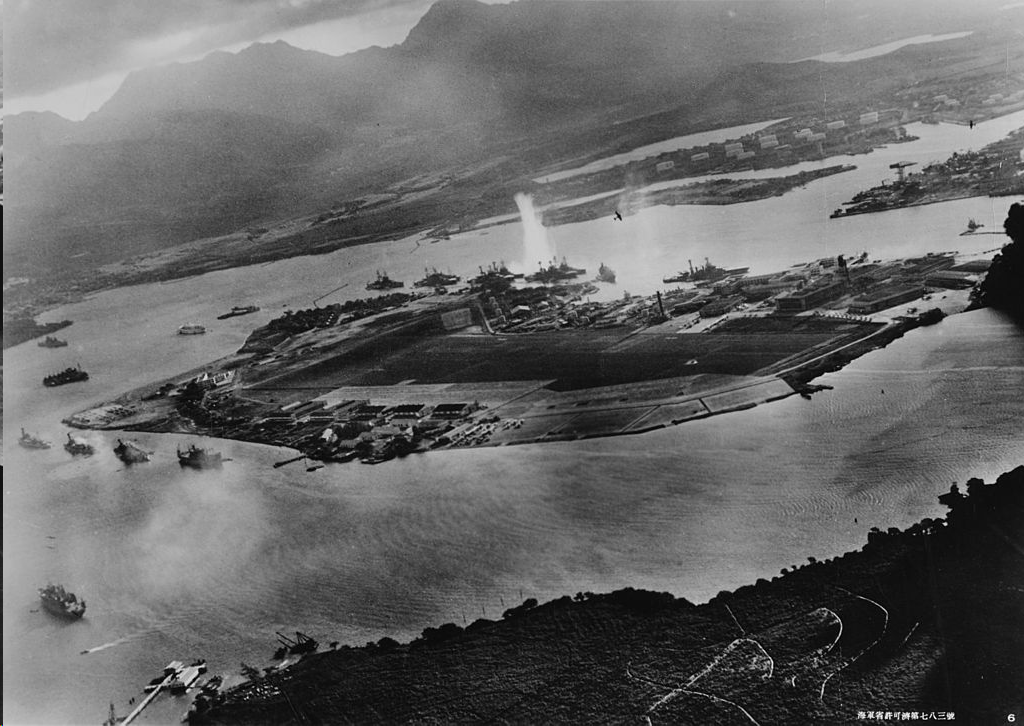 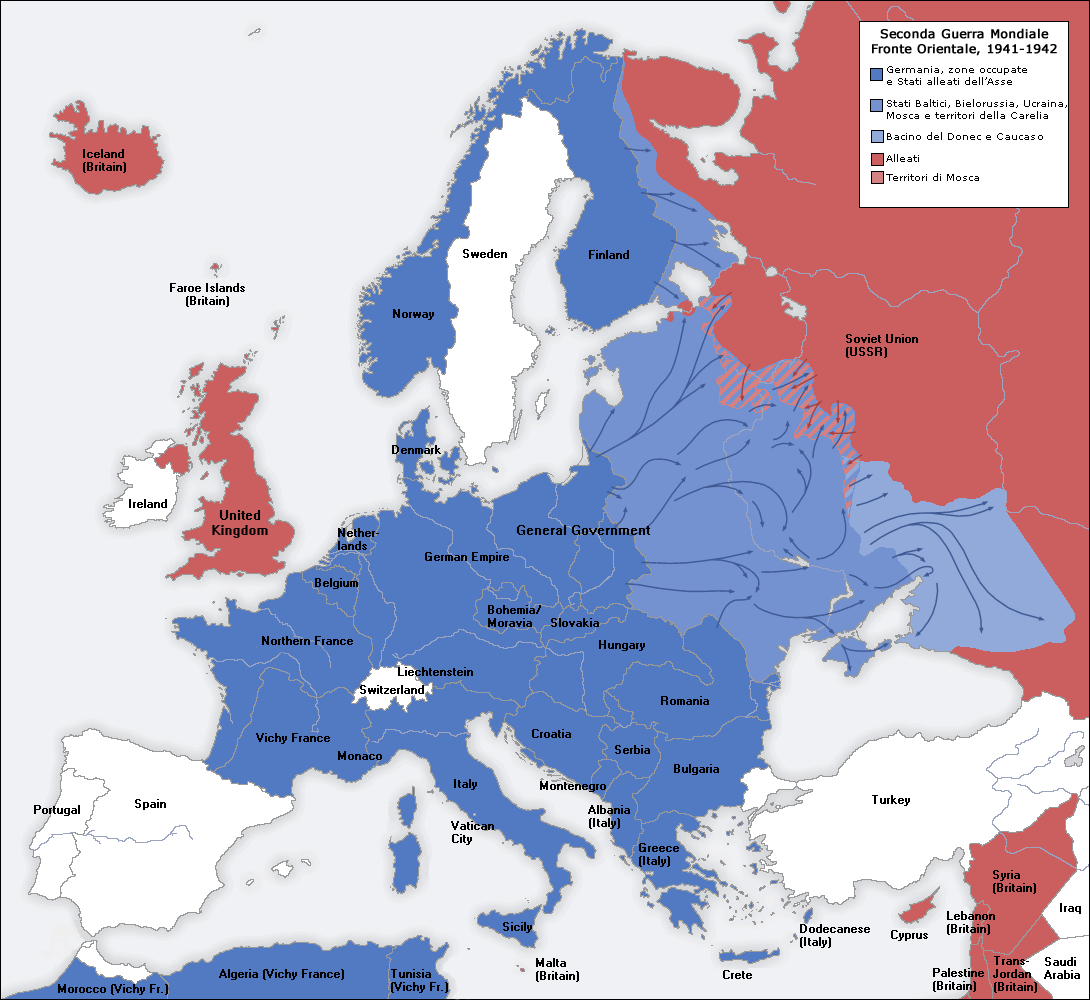 Foto scattata da un aereo giapponese pochi minuti dopo l'inizio dell'attacco di Pearl Harbor
Schieramenti, 1941-42
GLI ALLEATI CONQUISTANO L'ITALIA
10 luglio 1943: angloamericani sbarcano in Sicilia
25 luglio 1943: Mussolini arrestato e condotto sul Gran Sasso	- fine del regime
3 settembre 1943: Badoglio firma in segreto l'armistizio con gli 		Alleati, reso noto l'8 settembre

Badoglio dichiara guerra alla Germania, esercito senza direttive	- alcuni soldati tornano a casa, altri catturati, altri combattono 		con gli Alleati, altri ancora lotta partigiana
MESSAGGIO RADIOFONICO, 8 SETTEMBRE, PIETRO BADOGLIO
« Il governo italiano, riconosciuta la impossibilità di continuare la impari lotta contro la soverchiante potenza avversaria, nell'intento di risparmiare ulteriori e più gravi sciagure alla Nazione, ha chiesto un armistizio al generale Eisenhower, comandante in capo delle forze alleate anglo-americane.
La richiesta è stata accolta.
Conseguentemente, ogni atto di ostilità contro le forze anglo-americane deve cessare da parte delle forze italiane in ogni luogo.
Esse però reagiranno ad eventuali attacchi da qualsiasi altra provenienza. »
L'EPILOGO DEL CONFLITTO
6 giugno 1944: sbarco in Normandia, operazione Overlord	- Parigi liberata il 25 agosto
25 aprile 1945: i partigiani del Comitato di Liberazione Nazionale 	dell'Alta Italia proclamano l'insurrezione contro gli 				occupanti nazisti		- città del nord Italia liberate		- Mussolini fucilato
28 aprile 1945: Sovietici conquistano Berlino	-Hitler si suicida
6-9 agosto 1945: USA sgancia due bombe atomiche sulle città giapponesi di Hiroshima e Nagasaki	- 15 agosto: resa del Giappone, fine della guerra
LE VITTIME
Numero di vittime civili superiore a quello dei combattenti	- 57 milioni di morti	- 35 milioni di feriti	- 30 milioni di profughi	- 8 milioni di deportati nei lager
6 milioni e mezzo di ebrei vittime dell'Olocausto
						sterminio sistematico degli ebrei						soluzione finale: vero e proprio 										genocidio secondo un folle piano preordinato 						di eliminazione sistematica
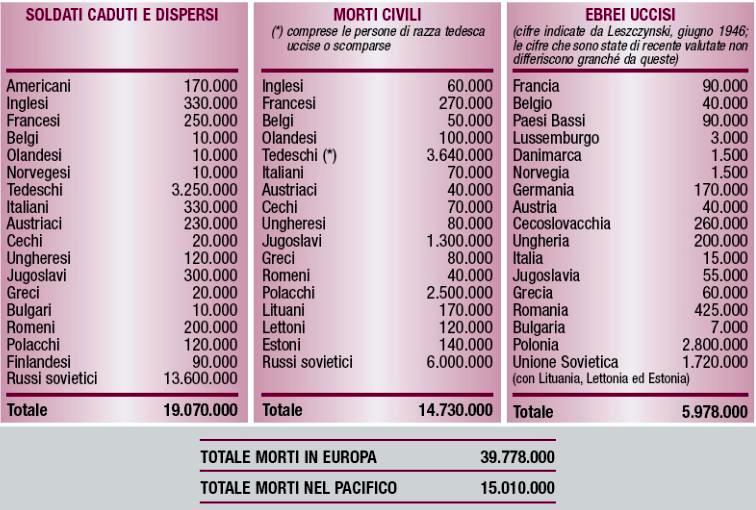